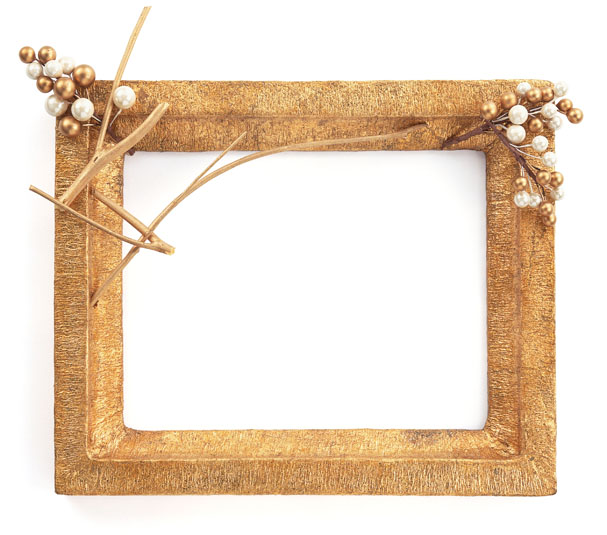 Cосна-лекарь
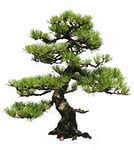 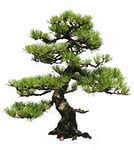 Автор работы: Ремпель Кирилл,    
                                                               ученик 3А класса МАОУ «СОШ № 99».
                                                      Руководитель: Шабельникова Т.Ю., 
                                                 учитель начальных классов 
                                       МАОУ «СОШ № 99
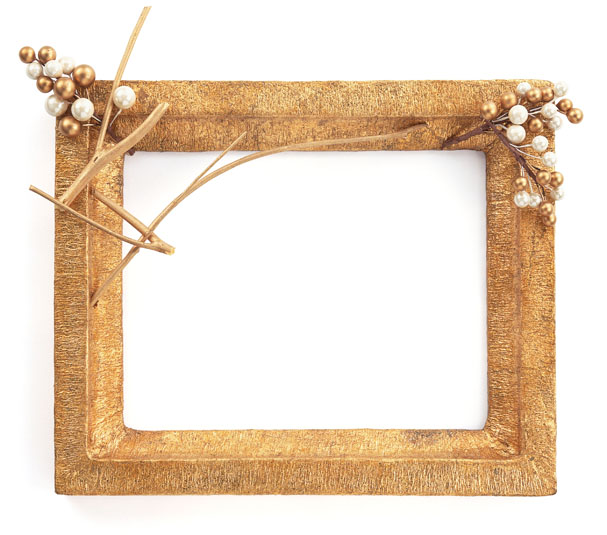 Актуальность исследования
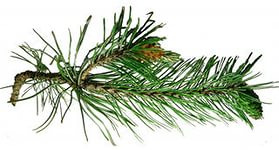 В настоящее время одним из приоритетов является сохранение здоровья, и здесь требуется не только решение собственно медицинских проблем, но и активная работа по изменению отношения к собственному здоровью.
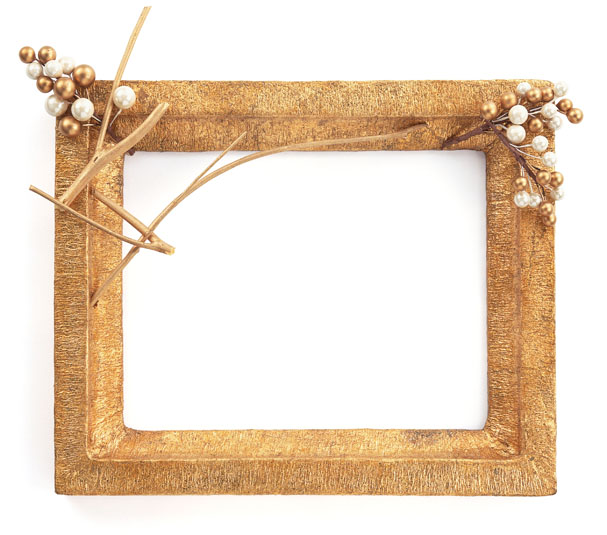 Цель исследования:
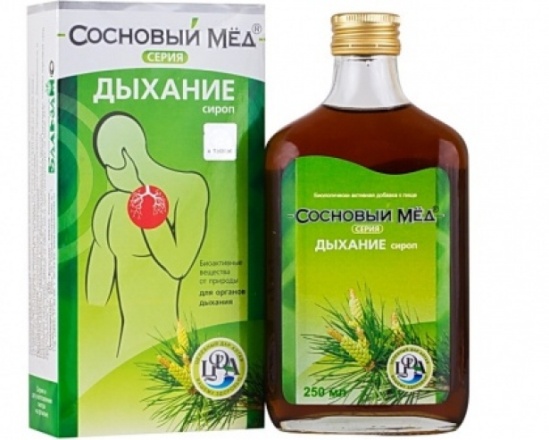 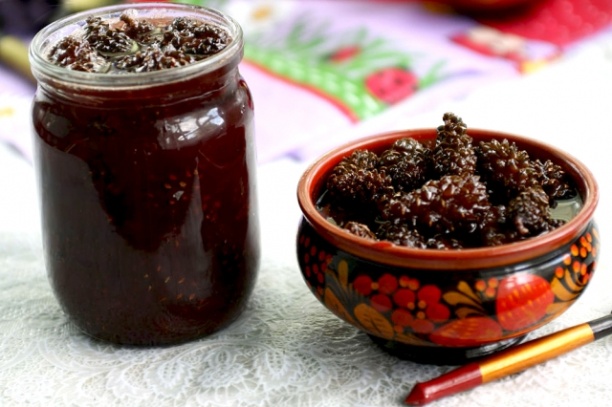 изучить воздействие целебного свойства сосны   на организм человека.
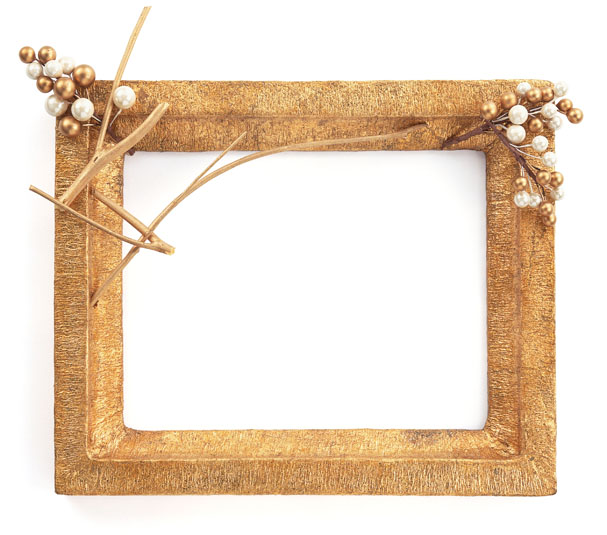 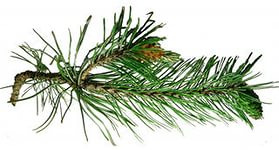 Гипотеза исследования:
предположим, что сосна обладает целебными свойствами, которые благотворно влияют на организм человека, снимают усталость, повышают работоспособность, даже тогда,  когда человек об этом не подозревает.
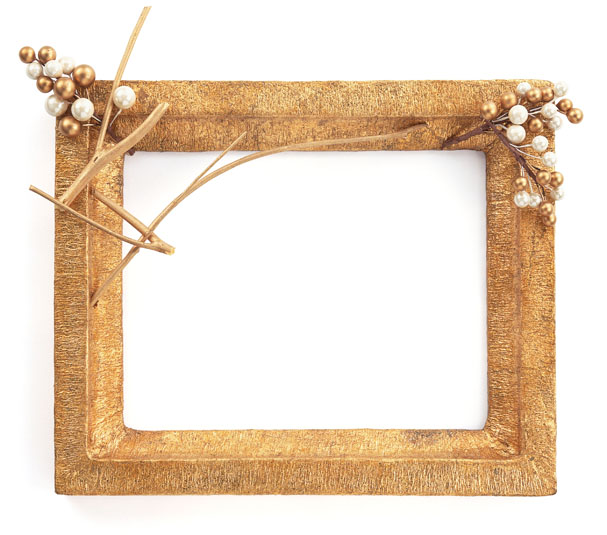 Характеристика сосны
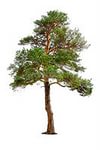 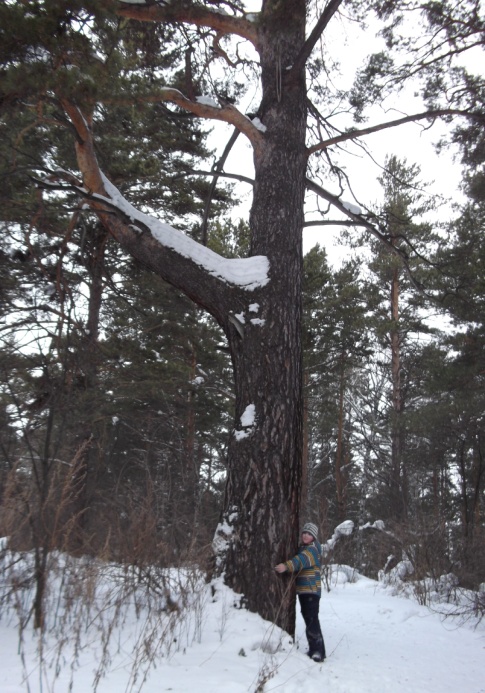 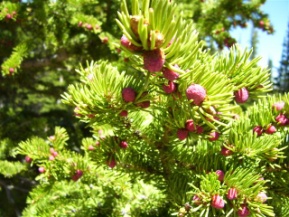 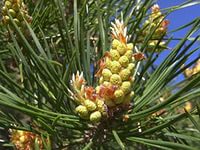 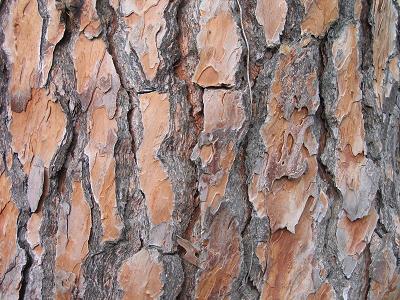 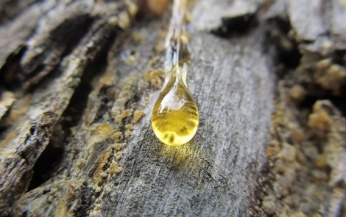 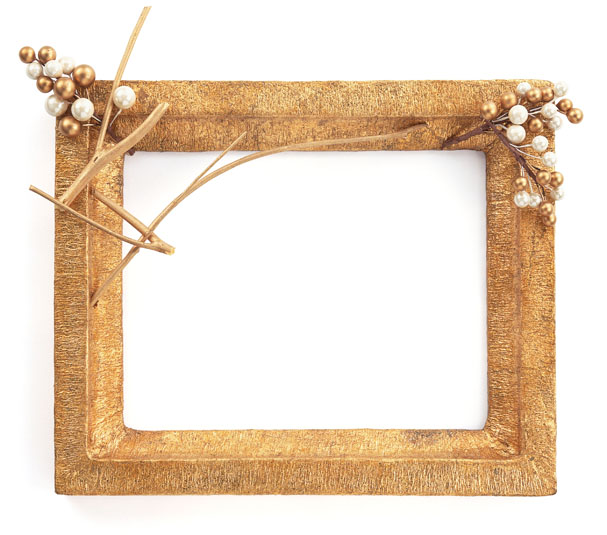 Использование сосны
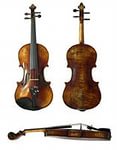 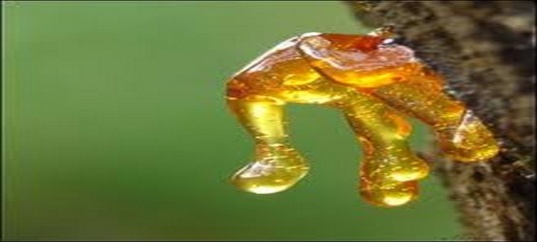 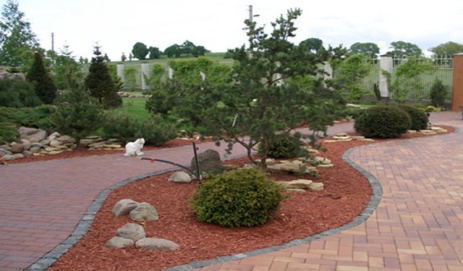 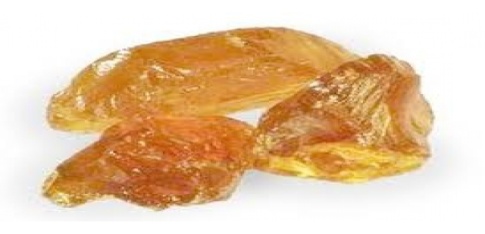 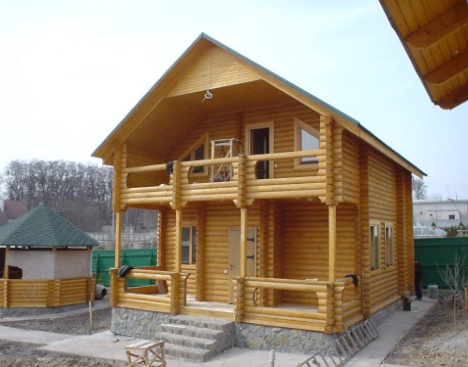 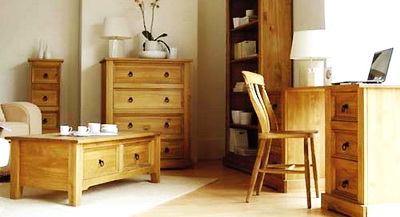 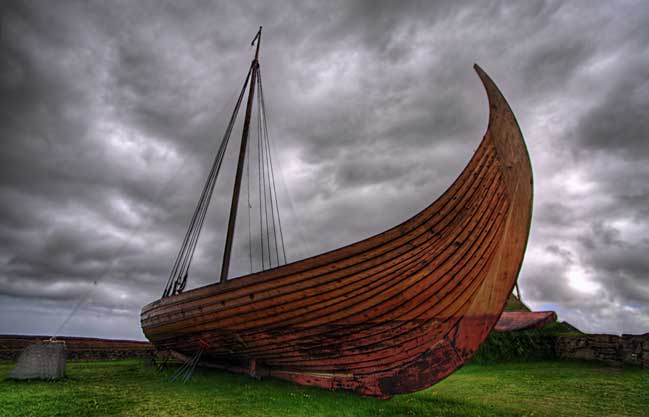 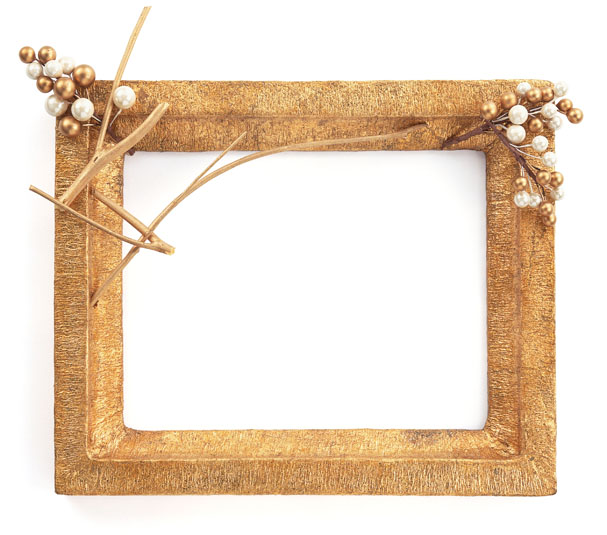 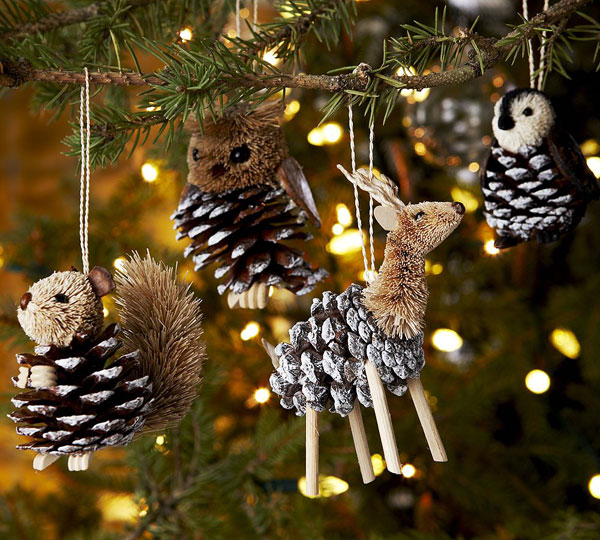 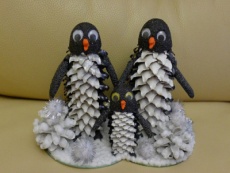 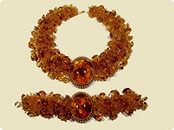 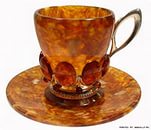 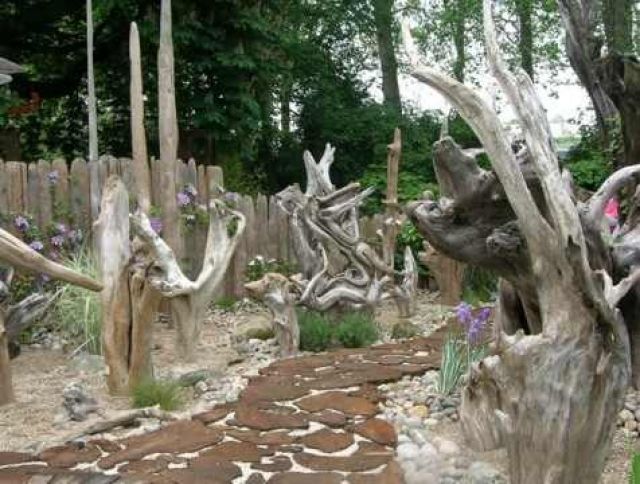 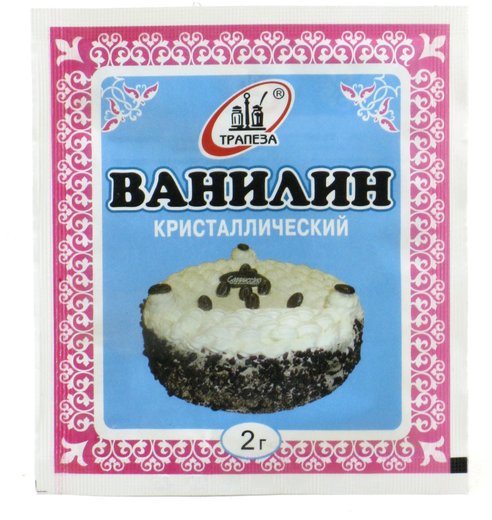 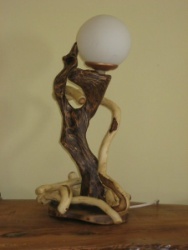 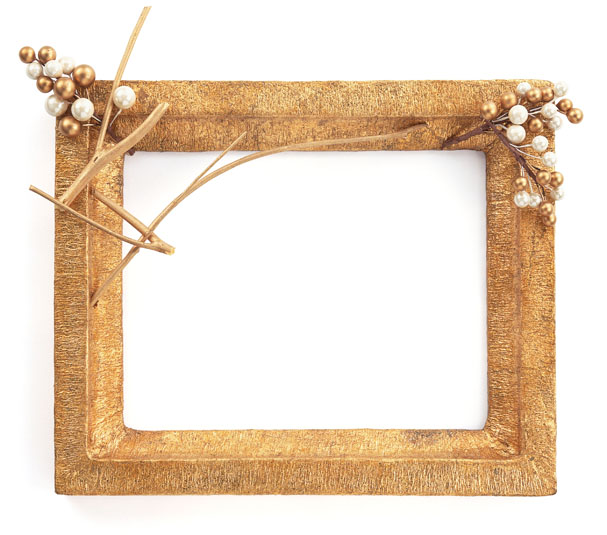 СОСНА- КАК ЦЕЛЕБНОЕ РАСТЕНИЕ
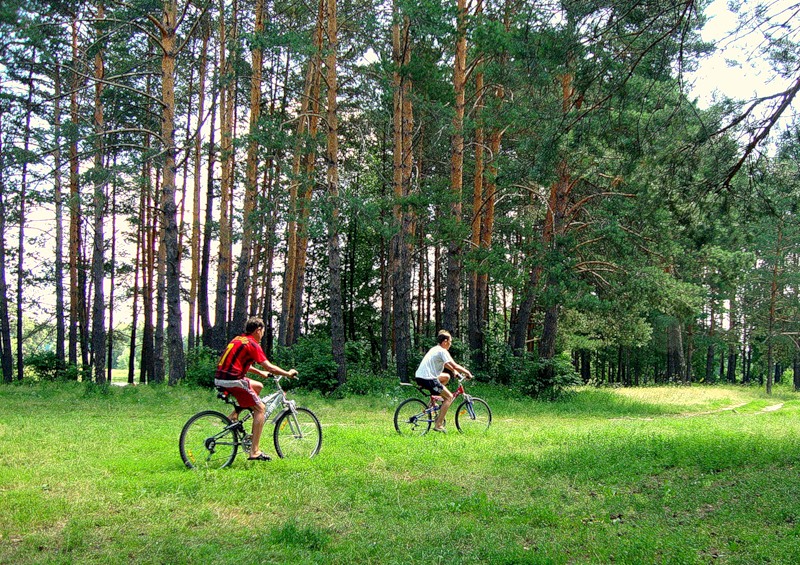 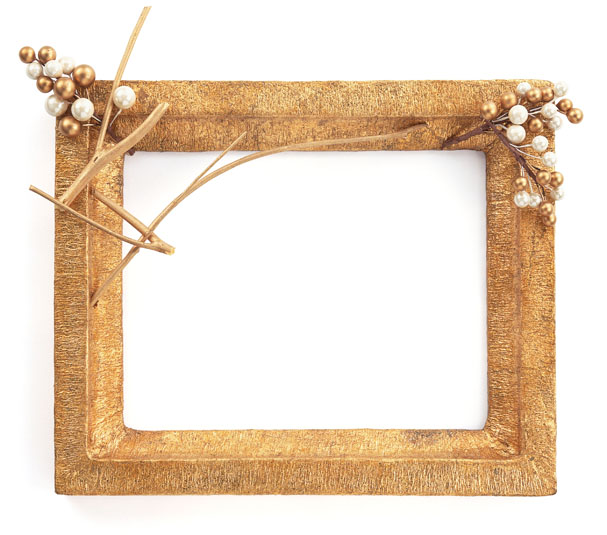 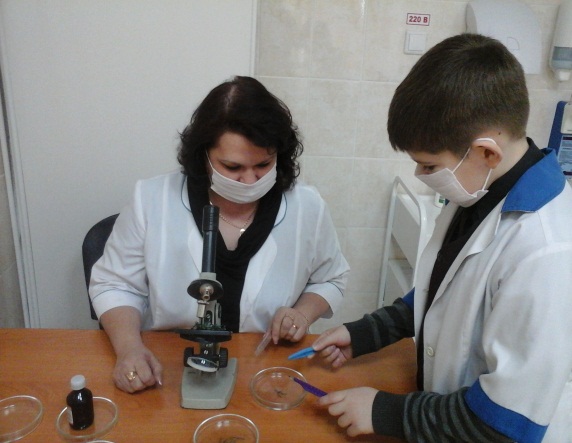 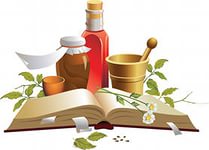 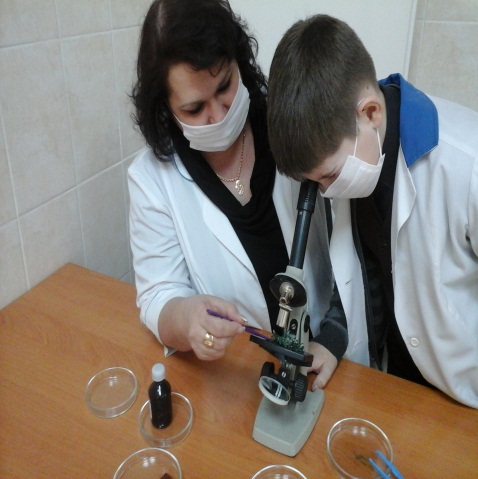 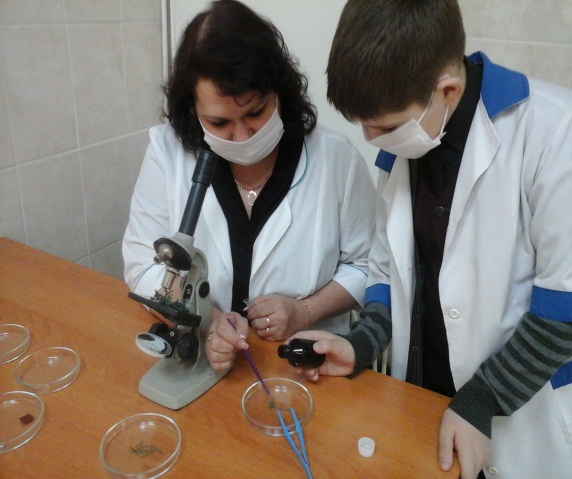 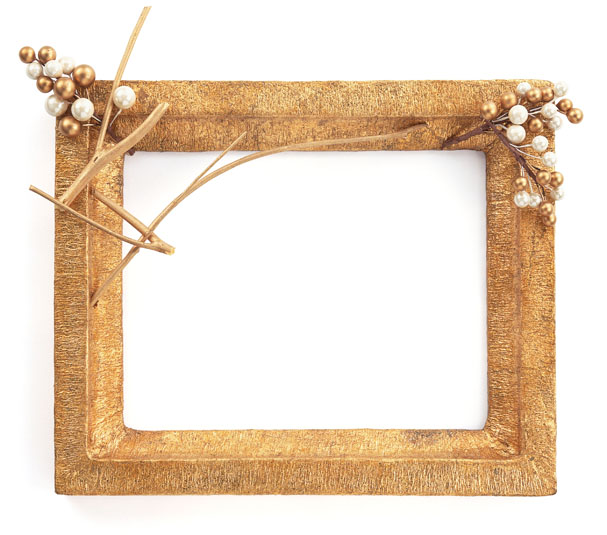 ИЗУЧЕНИЕ ЦЕЛЕБНЫХ СВОЙСТВ СОСНЫ
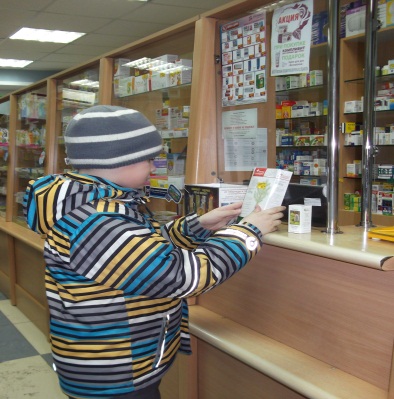 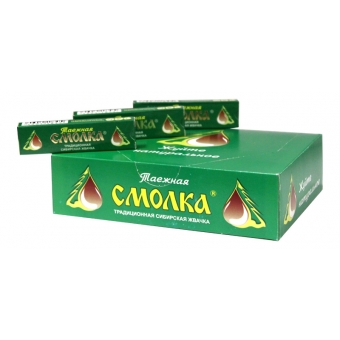 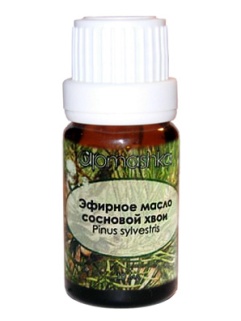 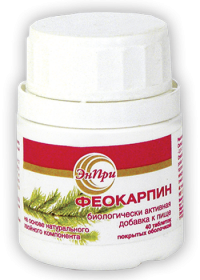 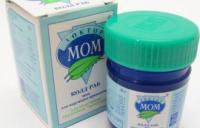 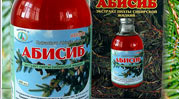 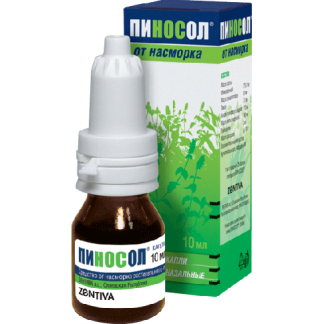 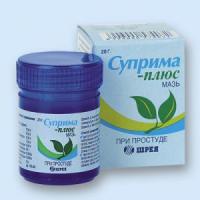 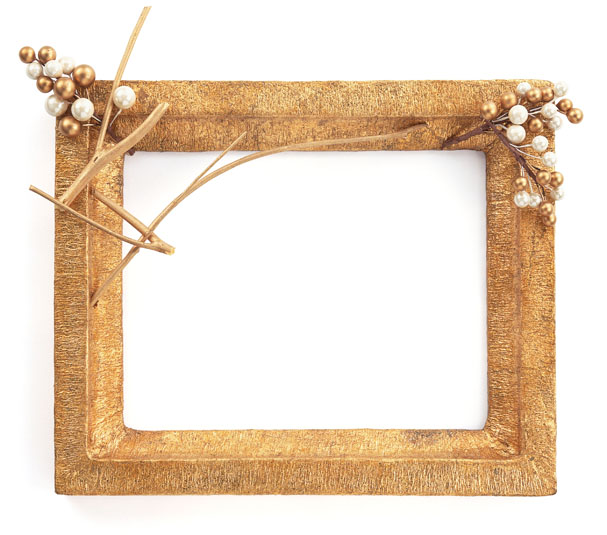 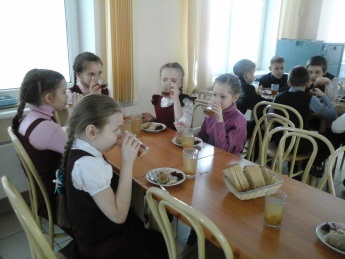 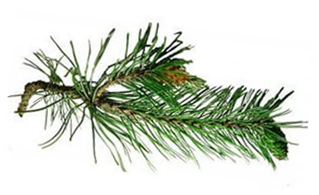 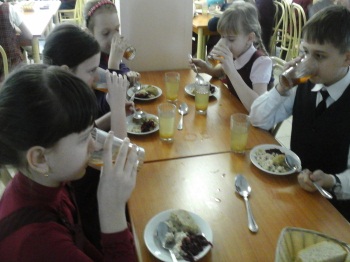 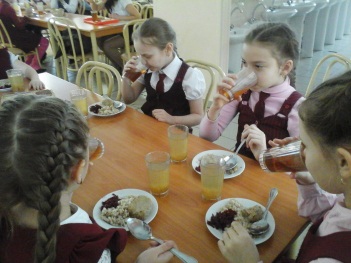 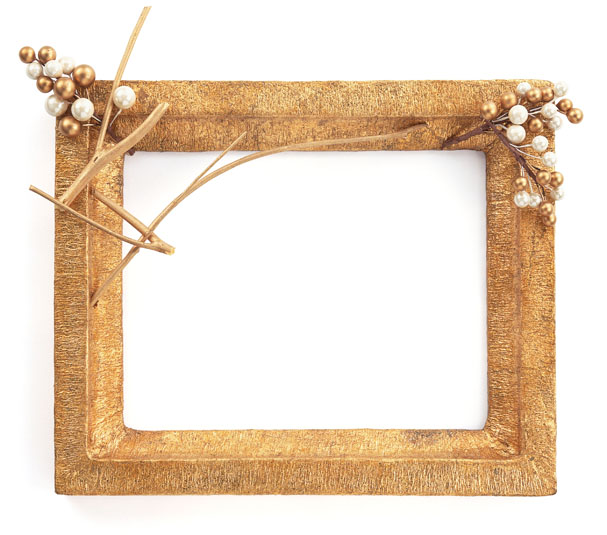 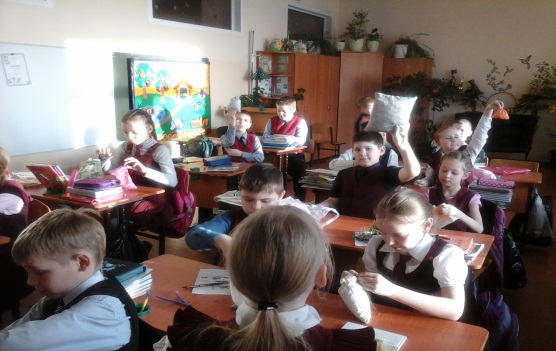 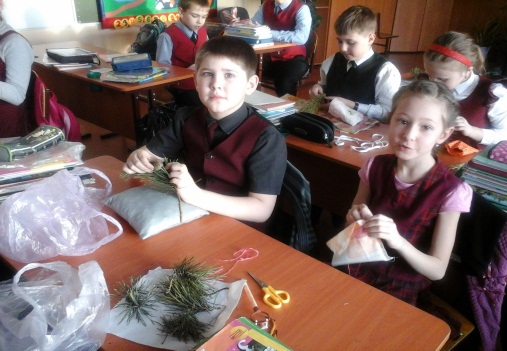 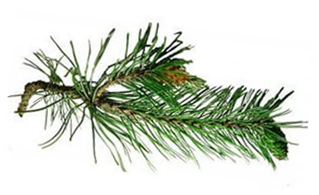 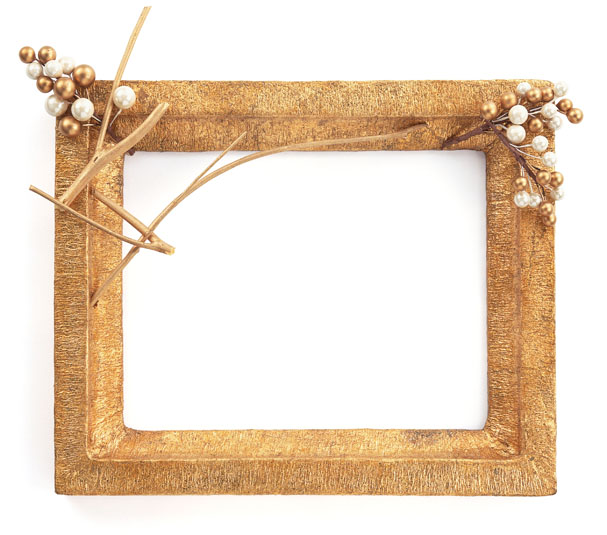 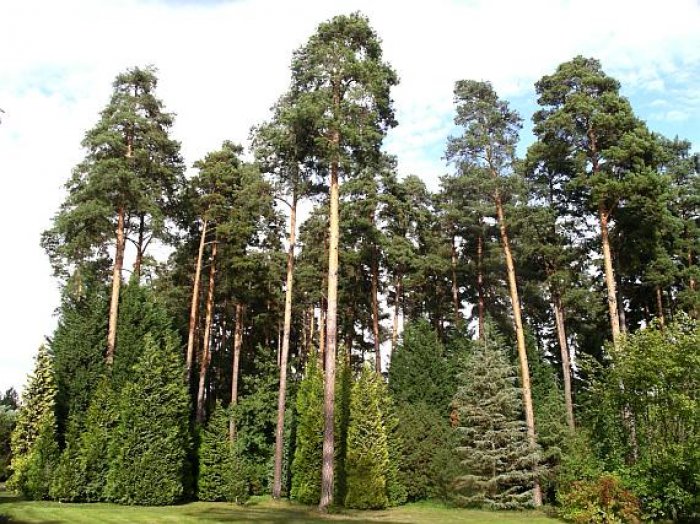 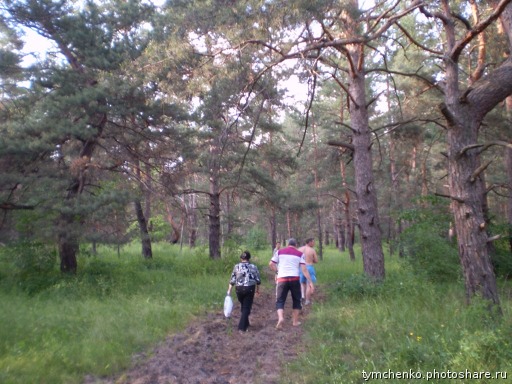 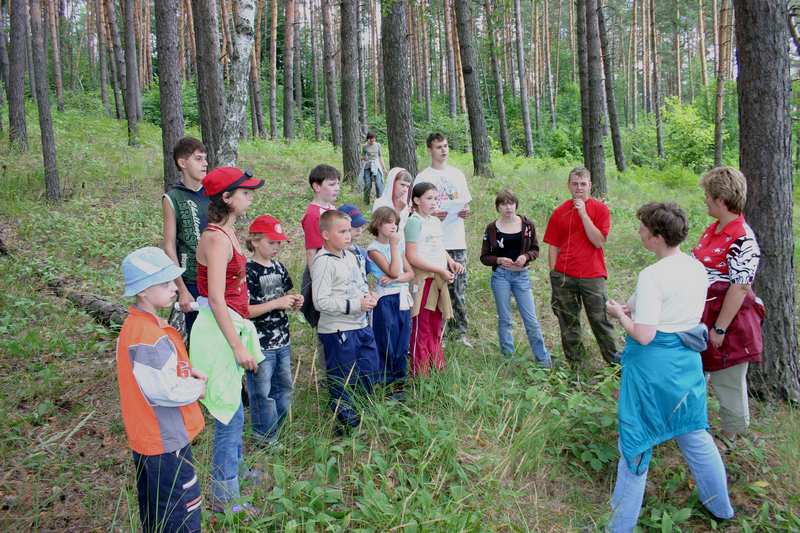 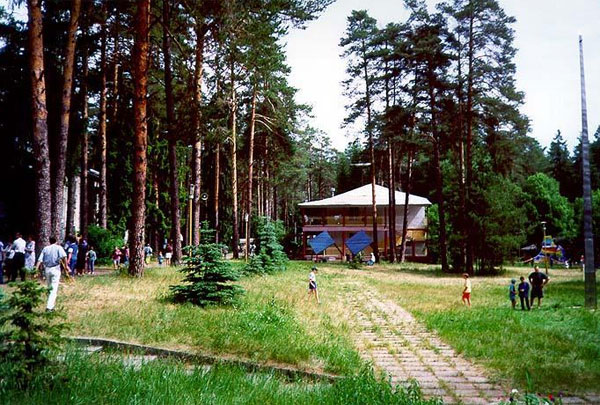 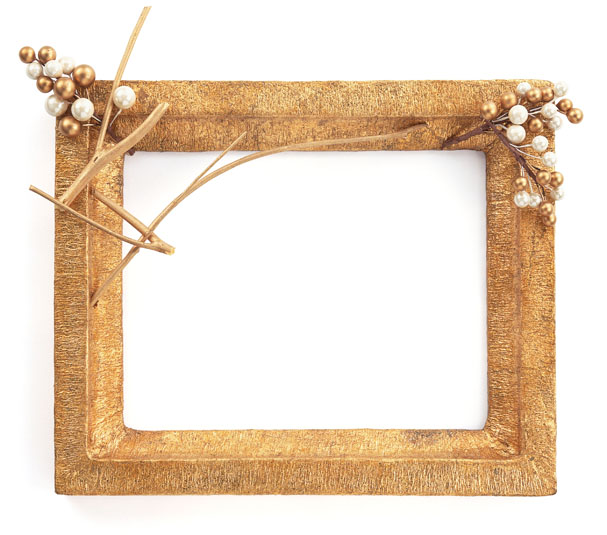 Спасибо за внимание !
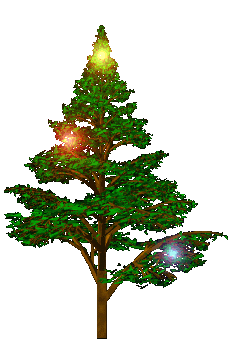 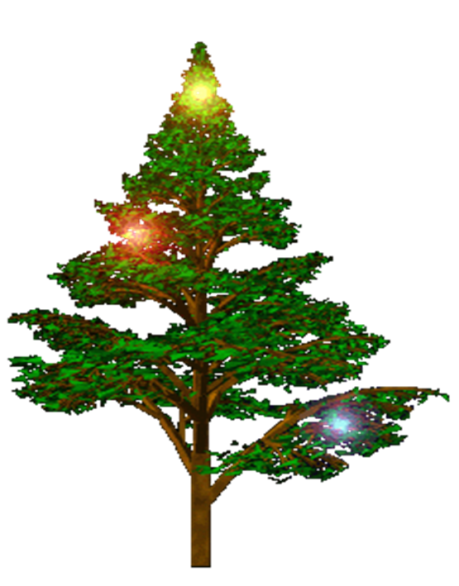 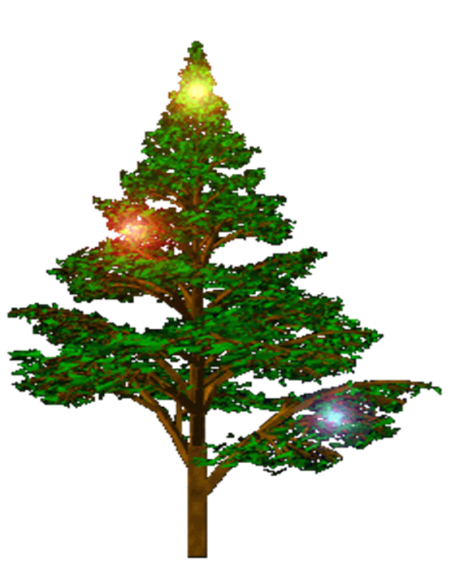